Q393L
NC
WT
L53D
V108D
Q393L
NC
WT
L53D
V108D
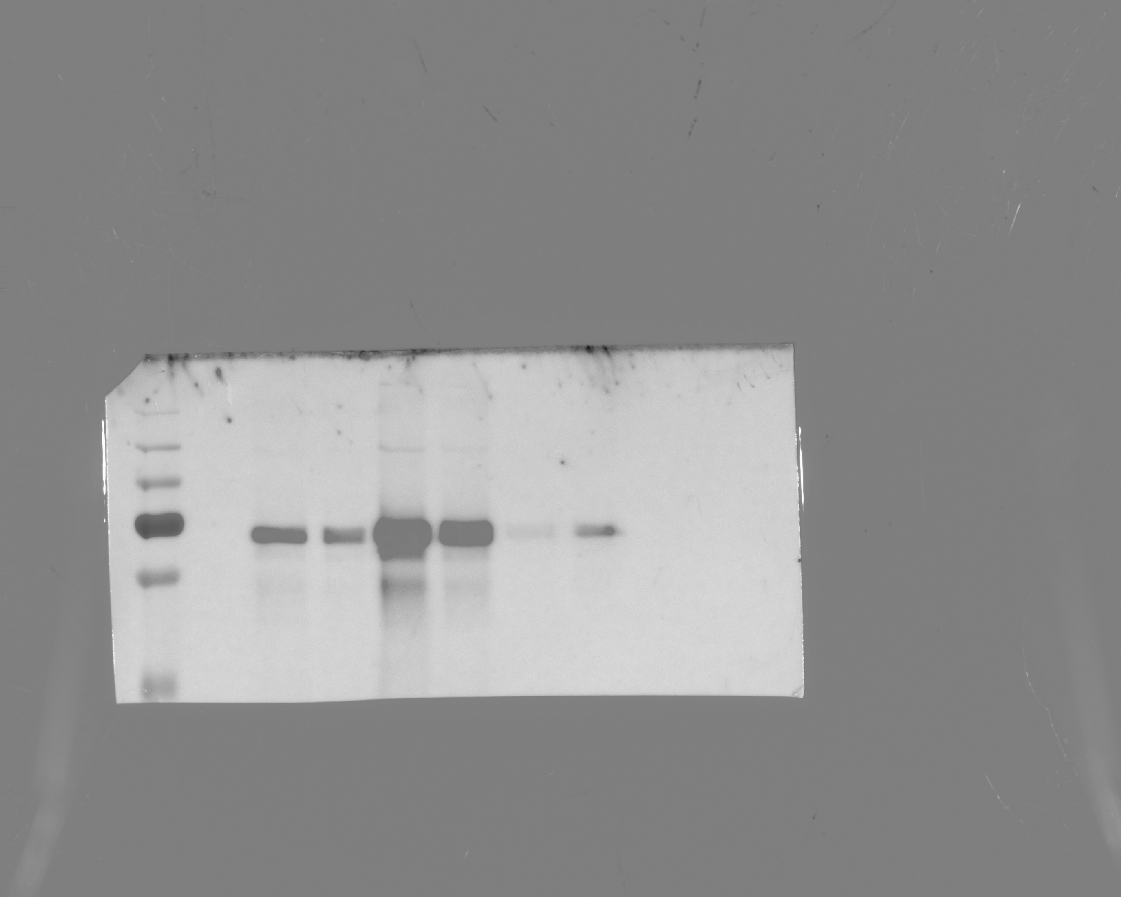 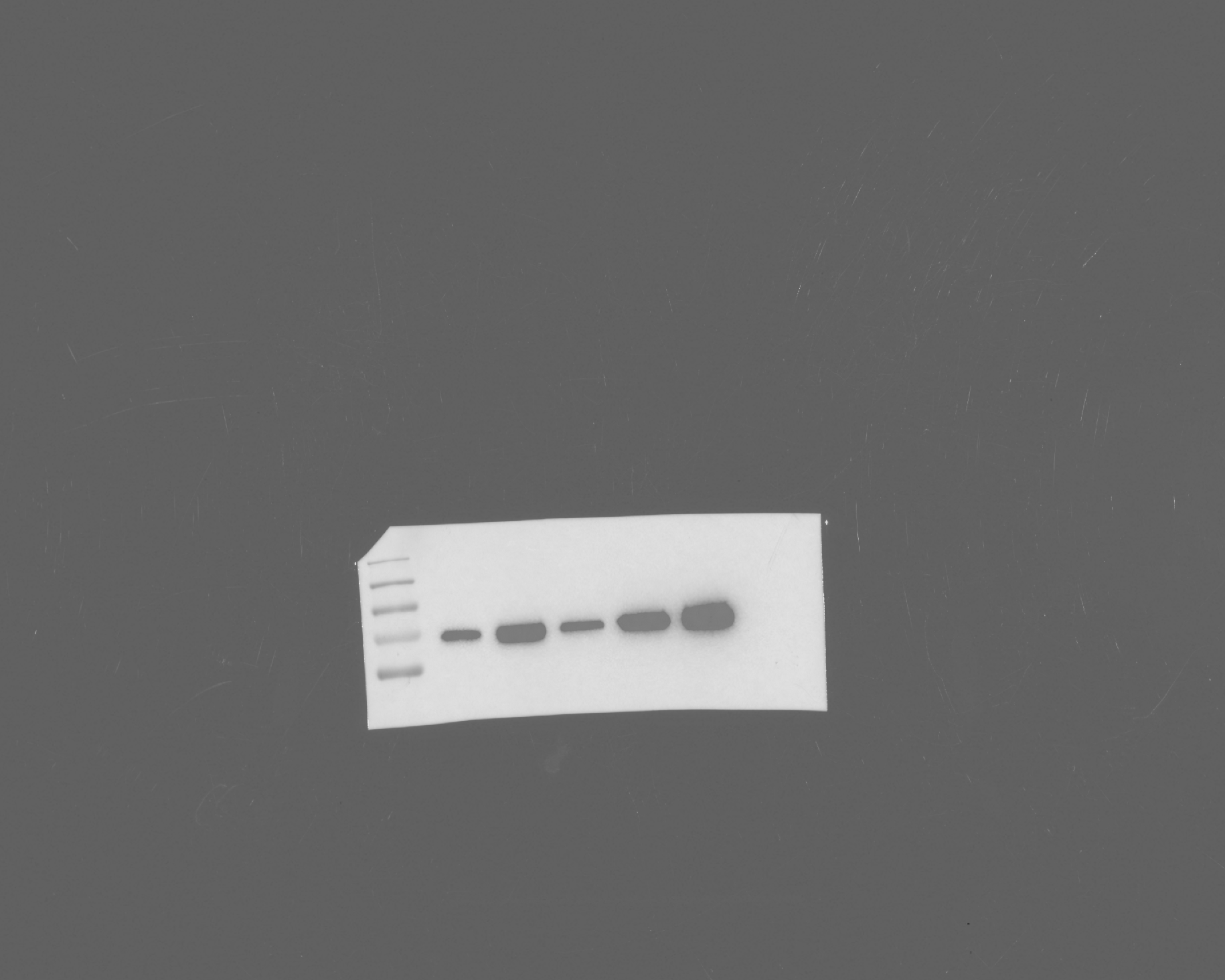 180Kda
130Kda
180Kda
130Kda
100Kda
F0-FLAG
M-GFP
100Kda
70Kda
70Kda
55Kda
55Kda
1
2
3
4
5
6
40Kda
1
2
3
4
5
6
Q393L
L53D
V108D
NC
WT
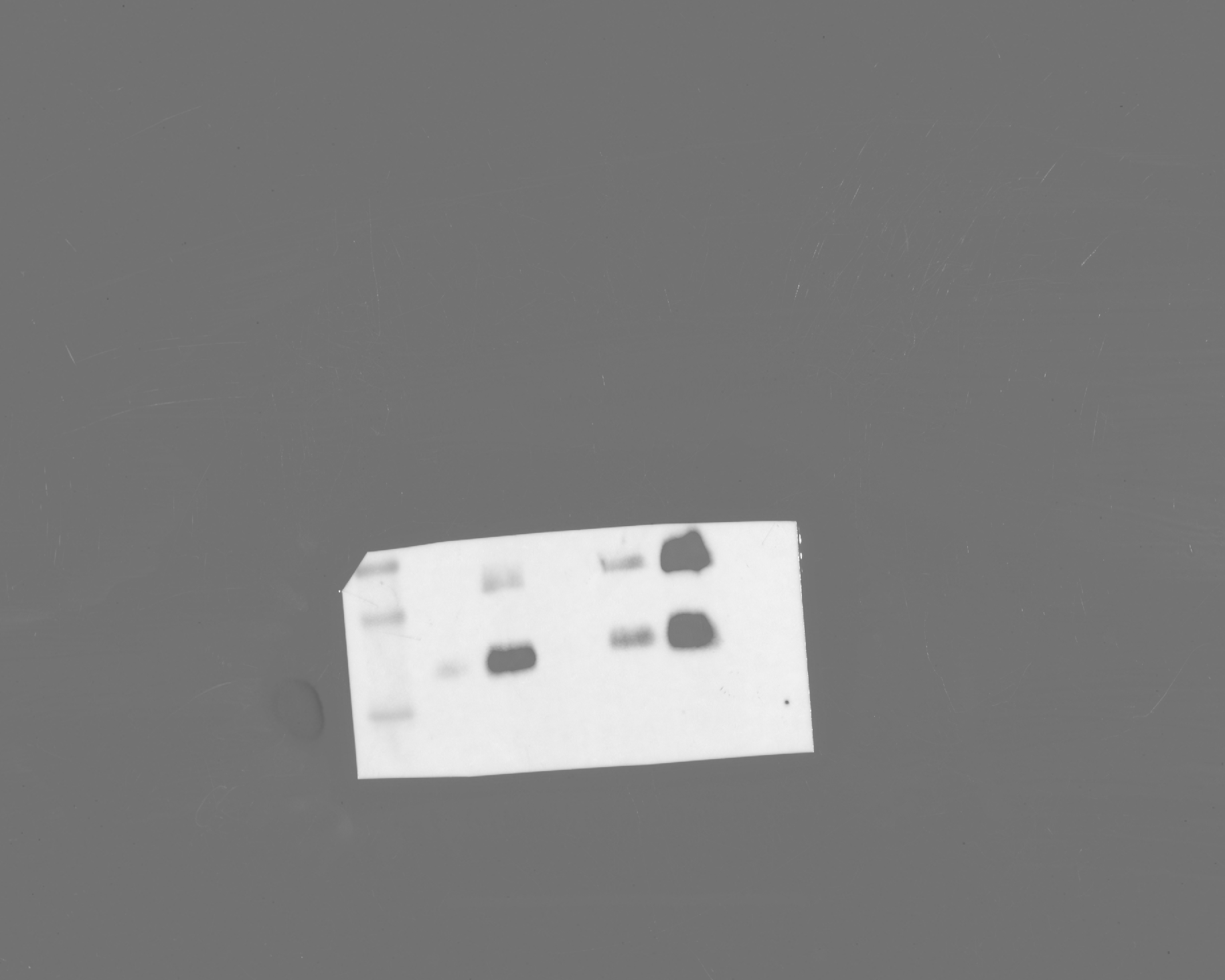 Q393L
NC
WT
L53D
V108D
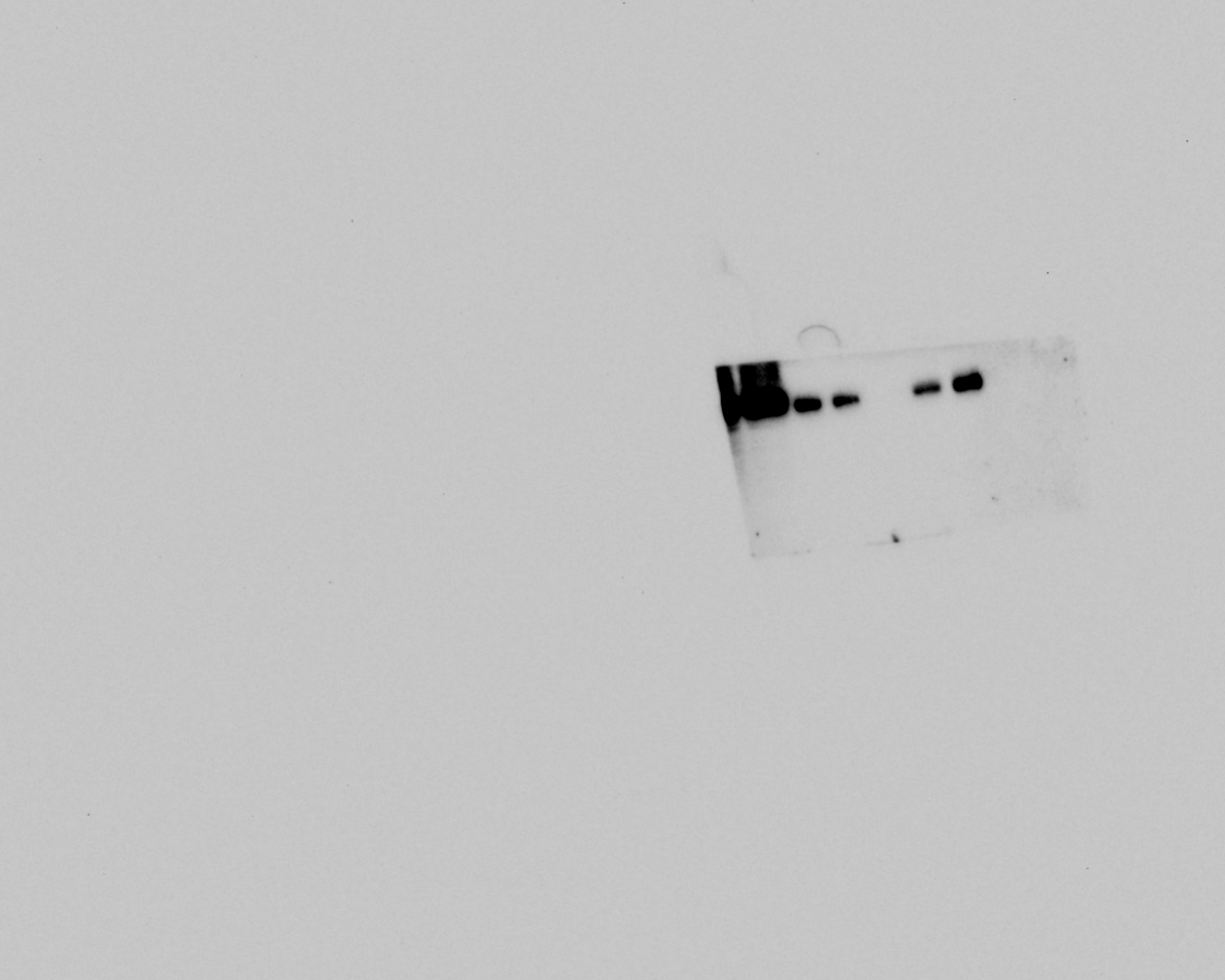 35Kda
100Kda
25Kda
70Kda
F2-FLAG
1
2
3
4
5
6
G-HA
15Kda
5
6
2
3
1
4
Figure 4, Source Data 2. Original membranes corresponding to Figure 4A.